Figure 1. Superimposed results of voxels showing significant FA reduction in TBSS and VBM clusters showing significant ...
Cereb Cortex, Volume 22, Issue 12, December 2012, Pages 2761–2768, https://doi.org/10.1093/cercor/bhr355
The content of this slide may be subject to copyright: please see the slide notes for details.
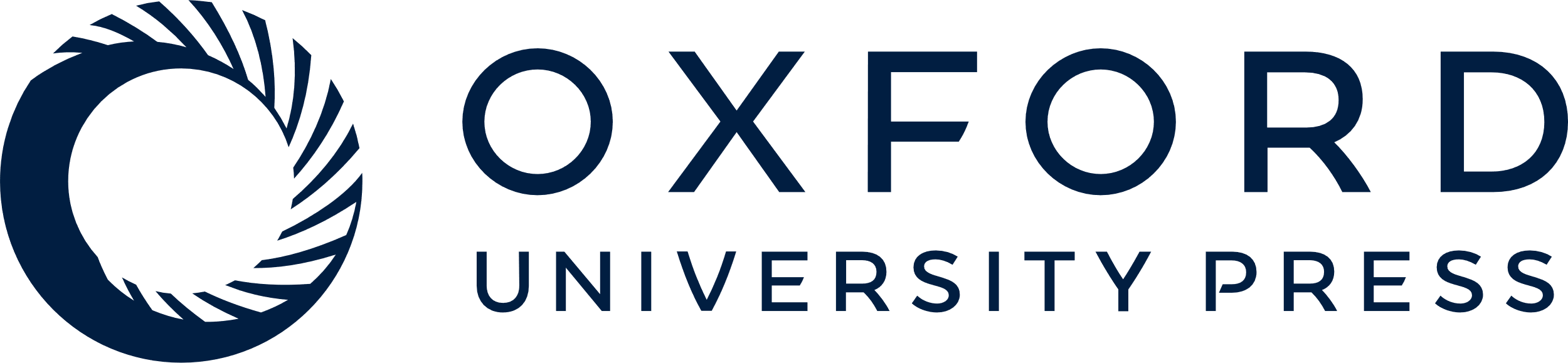 [Speaker Notes: Figure 1. Superimposed results of voxels showing significant FA reduction in TBSS and VBM clusters showing significant WMV differences between the groups (P < 0.05, FWE corrected). Group differences in TBSS were “thickened” (for visualization purposes) by expanding the significant WM skeleton cluster to the full extent of the local FA map. 1) FA reduction in TS relative to controls (CON) is shown in red–yellow. 2) Greater WMV in TS relative to CON is shown in green. 3) Reduced WMV in TS relative to CON is shown in blue. Results are mapped onto a standard T1 Montreal Neurological Institute 152 template.


Unless provided in the caption above, the following copyright applies to the content of this slide: © The Author 2011. Published by Oxford University Press. All rights reserved. For permissions, please e-mail: journals.permissions@oup.com]